3.04 – Part B
Position products/services to acquire desired business image.
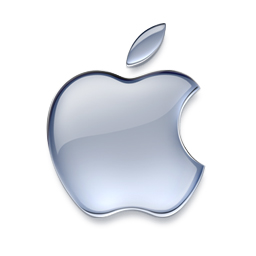 Characteristics of a good brand name.
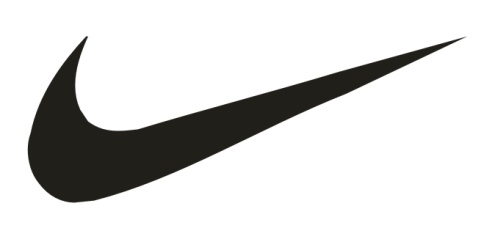 The name should:
Describe the product’s benefits and uses
Be easy to read, pronounce, and remember
Create appealing images
Be distinctive
Be adaptable
Be legally available for use
Be appropriate for packaging and advertising
http://blog.hubspot.com/blog/tabid/6307/bid/33356/Brand-Logos-The-Good-the-Bad-and-the-Ugly.aspx
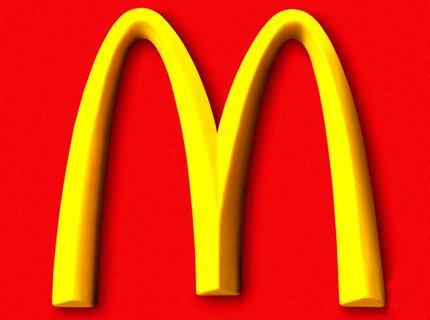 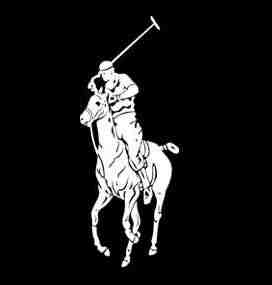 Levels of Brand Loyalty
Brand Recognition – is when consumers become aware of a brand and recognize the brand.
Brand Preference – when consumers prefer to purchase a certain product brand based on their positive experience with the brand. 
Brand Insistence – when the consumer insists on “their” brand and will not accept substitutes.
Types of Brand Strategies
Brand Positioning – means the way consumers see the brand as compared to a competitive brand. 
Brand extension – in which an existing brand name is used for a new or improved product line. Starbucks extends its coffee line to include ice cream and candy bars.
Brand licensing - allows one company to use its brand name, logo, or character for a fee.  
For example, Tommy Hilfiger may let them use his name on jewelry or perfume.
Co-branding. – occurs when companies join forces to increase recognition, customer loyalty, and sales of both brands. 
For example, United Airlines and VISA combine brands for a credit card.
Describe considerations for International Branding
Marketers must research their brands to determine whether they would be acceptable in different countries.
 How would the brand be pronounced in Italian, Spanish, German, etc.
Is the brand name  culturally taboo in certain areas of the world?
Explain the Impact of the Internet on Branding
If a company wants its brand to be successful it must have a web presence. 
Most companies must determine what URLs are available. They need to search out or create URLs, and web addresses that represent their brands.
It is also more common for companies to promote their product using social media sites such as Facebook and Twitter to keep up with consumers of a younger demographic.
Discuss employees’ Role in Branding
It is important for employees to take an active role in the branding process. Employees are the “face” of the company. Most customers interact with the employees. The interactions with the company help shape their opinions of the brand. The company needs to promote its brand image to the employees so the employees can live the brand vision and promote it to customers.